MEETING NOTICE  for Rescheduled Meeting


Notice Prepared By: Dr. Bruce E. Williams             Date Posted: November 2022
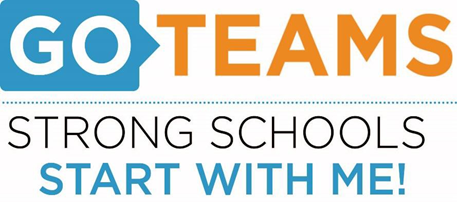